Витамин РР
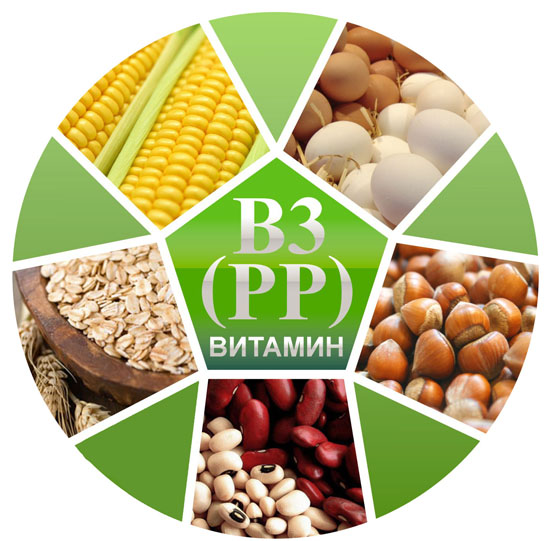 Выполнил Шичков Никита, студент 106 группы отделения "Лабораторная диагностика"
История открытия
Никотиновая кислота(витамин PP) получена в 1866 году немецким химиком Губертом.
До 40-х годов как витамин не использовалась. Выяснилось, что она предотвращает пеллагру - заболевание, развивающееся у тех, кто ест преимущественно кукурузу.
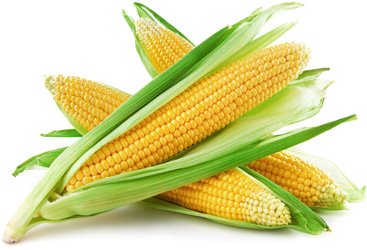 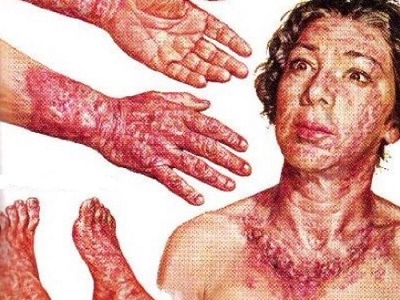 Суточная норма
Суточная потребность
взрослого организма в
никотиновой кислоте или в
витамине РР стандартно
составляет: у взрослых мужчин
– порядка 16-28 мг, а у женщин уточнаяного возраста – около
14-20 мг. 
Для подростков нашего возраста - 14-17 мг.
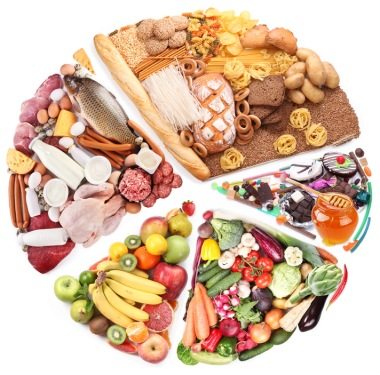 Продукты, содержащие витамин РР
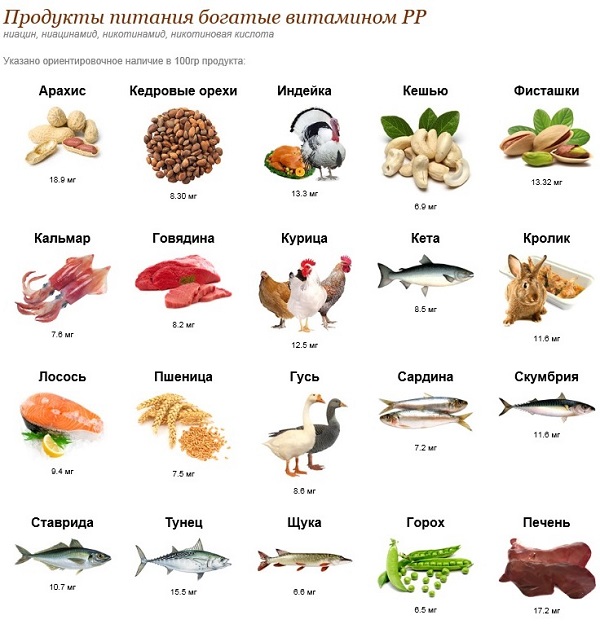 Недостаточность витамина РР
Пеллагра
Дистрофические изменения кожи
Нарушения работы нервной системы и кишечника
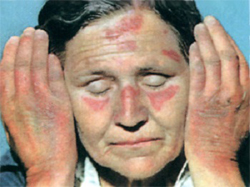 Спасибо за внимание!